Российские мигранты и миграционная политика в XX в.
О. В. Горбачев
Уральский федеральный университет
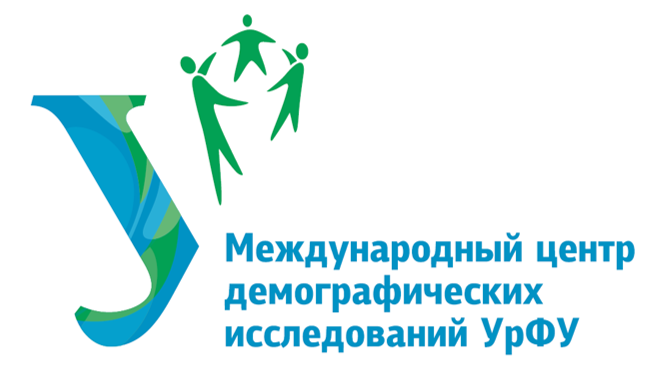 * Грант РФФИ 19-29-07154 «Семья как фактор формирования человеческого потенциала промышленного города в условиях демографического перехода: исторические модели и сценарии капитализации (на примере Екатеринбурга–Свердловска)».
Проблемы
Как соотносятся цели государства и населения в миграции?
В какой степени государство способно регулировать миграционные потоки?
Историография
Доминирование работ, изучающих миграционную политику и массовые перемещения населения (Л. Бородкин, С. Максимов; О. Горбачев; Л. Занданова; В. Земсков; С. Пискунов; Н. Платунов; П. Полян; Н. Чернышева, А. Бровцын и др.)
Индивидуальная миграционная активность – гораздо реже (напр. В. Бердинских; исследователи эго-документов)
Соотношение институциональной и личностной составляющей в российской миграции почти не изучалось (напр. L. Siegelbaum and L. P. Moch)
Миграционные режимы
Нормативно установленные возможности и условия территориальных перемещений населения 
Источник - государство

Определялись:
– характером политического режима, 
– сочетанием силовых и пропагандистских методов
– конкретными программами освоения отдаленных территорий

На протяжении XX в. – синусоида, пик – в сталинском времени
Миграционные практики
Реально существующие формы миграционной активности населения, находящиеся в рамках режимов, либо их нарушающие 
Источник - население

Определялись:
   – программами освоения отдаленных территорий 
   – степенью государственного давления на личность 
   – усложнением социальной структуры населения 
   – нарастающей индивидуализацией 
   – характером низовой экономической активности
Черты миграционной политики
Отсутствие принципиальных различий между имперской и советской практиками
Вариативность в зависимости от текущей ситуации 
Жесткая риторика в отношении самовольных мигрантов, как правило, не соответствует реальному поведению власти
Ограниченные возможности власти в процессе регулирования миграции: 
    – большая территория; 
    – отсутствие взаимодействия между представителями разных ведомств и разными уровнями вертикали власти 
   – постоянная потребность руководителей на местах в рабочей силе
Причины стихийных перемещенийи ответ государства
Политические 
Экономические 
Личные
Смена логики поведения мигрантов
Начало века — 1930-е гг. : поиск «воли», стремление избежать государственной опеки
1940–1980-е гг..: поиск более выгодного места в установленной властью системе координат
Выводы:
Больше возможностей для легальных перемещений по мере либерализации советской системы.
Вытеснение политического фактора в миграциях экономическим; сужение пространства «самовольности».
Успех миграционной политики определяется готовностью власти учитывать существующие в обществе настроения и тенденции.
Спасибо за внимание!
Олег Витальевич Горбачев, 
Уральский федеральный университет

E-mail: 
O.V.Gorbachev@urfu.ru
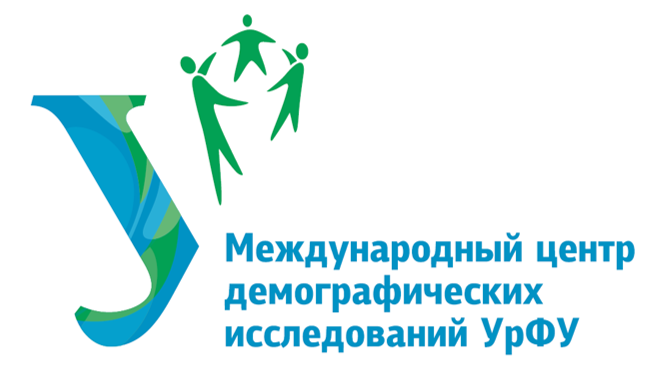